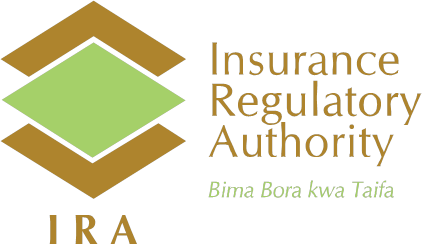 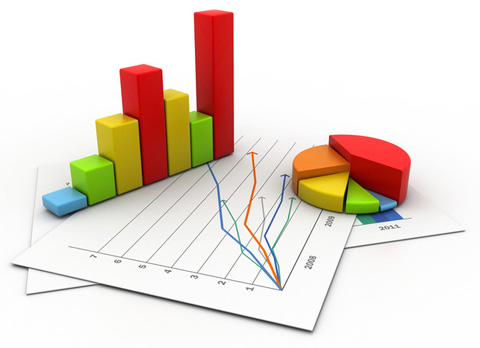 Index Based Insurance
The Kenyan Experience
Exploring challenges in scaling up insurance as a disaster resilience strategy for smallholder farmers
Presented During: 9th Consultative Forum on Microinsurance Regulation 
 in Singapore

By: Joseph Owuor

14th March, 2017.
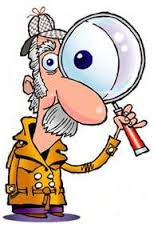 Agriculture Index Insurance
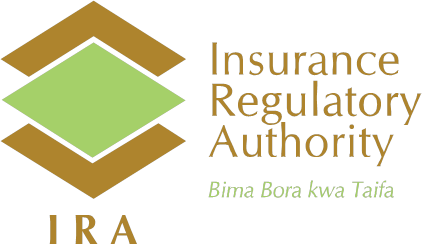 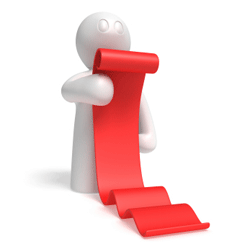 Agenda
Preparing and Assessing an Agricultural Index Insurance Product Proposal
Exploring challenges in scaling up insurance as a disaster resilience strategy for smallholder farmers
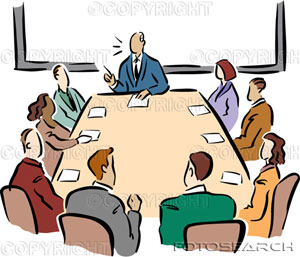 Agenda
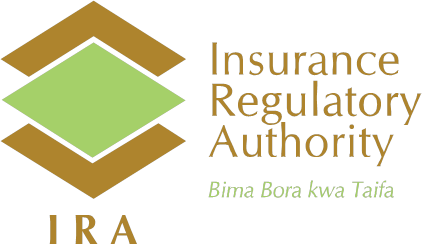 1. Introduction to Index Based Insurance in Kenya
The Authority has been very supportive of the development of pilot index-based insurance products in the Kenyan market.

These pilot products may need to be redesigned once the formal regulations and product approval guidelines come into force. However most features of the current product

The pilot IBI products started selling in the Kenya market in the year 2010

About 7 leading companies are involved  in the pilot phase of IBI products 

Draft Index Based Insurance regulations exist  in the Kenyan market
Exploring challenges in scaling up insurance as a disaster resilience strategy for smallholder farmers
Agriculture Index Insurance
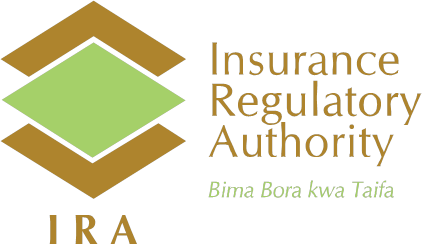 b. Proposed Product Approval Guidelines
IBI products not to require a prescribed minimum premium  
Submit premiums on file-and–use basis only, one month prior to taking effect
3   State eligibility criteria – determining insurable interest, 
No waiting or grace period to be allowed for IBI products, 
Sales, Cover windows  and any exclusions to be clearly specified 
Must specify the data sources and back-up sources or method  to be used to approximate lost/inaccurate data
Explain design features included to minimize basis risk in an actuarial report
Specify how index will be measured and results used to calculate the pay-out
Interested 3rd party be allowed to receive data and calculate the pay-out themselves
Policyholders do not need to lodge a claim – insurer must provide a notice
-
Exploring challenges in scaling up insurance as a disaster resilience strategy for smallholder farmers
Agriculture Index Insurance
[Speaker Notes: Eligibility criteria – criteria qualifying a person as able to purchase the product
 No cancellation of an existing policy to be allowed
 The above are aimed at avoiding adverse selection by the policyholder or discrimination by the insurer]
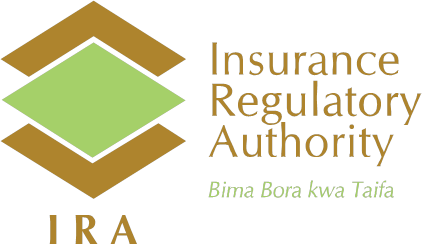 e. Consumer Protection requirements
Marketing material should explain product and risks
Explain that pay-out depends on the value of the index and not the actual loss
Explain which risks are covered and which will not be; what index is used to calculate the pay-out and expected frequency of payout
Explain the eligibility criteria for buying the policy

Insurer must specify a complaints resolution process prior to product launch

Pay-outs must be verified, communicated and paid within 30 days
If regulator requires independent validation of index data
A service level agreement (SLA) is needed with the independent body
Explain how to resolve conflicts over the data, index values and benefits
Explain in the SLA the penalties independent body is liable for if it makes mistakes
Exploring challenges in scaling up insurance as a disaster resilience strategy for smallholder farmers
Agriculture Index Insurance
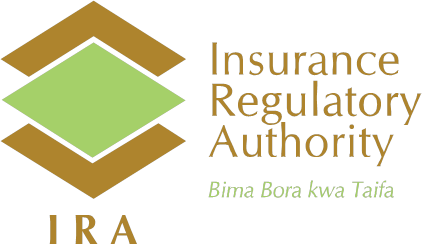 Exploring challenges in scaling up insurance as a disaster resilience strategy for smallholder farmers
Agriculture Index Insurance
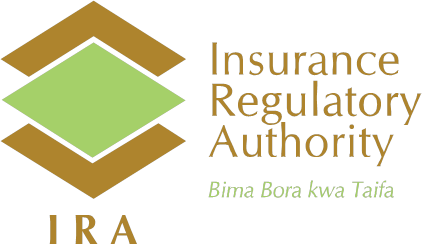 1. Kilimo Salama Index Based Agriculture Insurance
Acre Africa registered as an Insurance Surveyor in Kenya
Support from Syngenta foundation & GIIF
Project started in 2009 -to protect small-scale farmers against unpredictable weather
Insurer-UAP -a large insurance company based in Kenya,
Crops insured include maize, sorghum, coffee, sun -flower, wheat, and potato, 
Coverage against drought, excess rain and storms
Kilimo Salama currently insures over 70’000 farmers
Also offers protection for seeds, chemicals and harvest outputs
Premium income –over USD 2,100,000, Average Loss ratio 61%
Exploring challenges in scaling up insurance as a disaster resilience strategy for smallholder farmers
Agriculture Index Insurance
[Speaker Notes: Agriculture and Climatic Risk Enterprise,
Distributed through Banks, MFI’s, Seed Companies, Mobile phone company-safaricom]
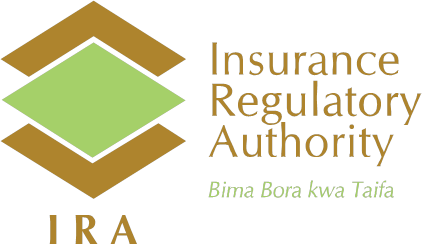 1. Kilimo Salama Index Based Agriculture Insurance
Index-based weather insurance product that allows farmers to insure inputs purchased at participating agricultural dealers. 
Farmers pay a premium equal to approximately 5 percent of the USD 100 worth of inputs required to plant one acre of maize, and the input manufacturer matches with another 5 percent. 
Farmers can register through microfinance institutions, cooperatives, or agricultural dealers, all of whom use a mobile phone application to enter the farmer’s details into the system. 
The farmer then receives a confirmation SMS listing registration details and a policy number. Rain levels are monitored using satellite data and automated weather stations; 
In the event of excess rain or drought, funds are automatically paid into the farmer’s M-PESA account
Exploring challenges in scaling up insurance as a disaster resilience strategy for smallholder farmers
Agriculture Index Insurance
[Speaker Notes: Agriculture and Climatic Risk Enterprise,
Distributed through Banks, MFI’s, Seed Companies, Mobile phone company- safaricom]
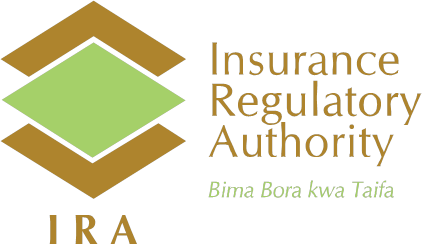 2. Kenya Livestock Insurance Programme – KLIP (Phase 1)
Launched in Turkana and Wajir in October 2015 - with APA Insurance as the underwriter

5,012 pastoralists pre-selected by SDL as beneficiaries  (2,510 in Wajir and 2,502 in Turkana). The contract should trigger twice a year i.e.
       
      For the Short Rains Short Dry (SRSD) season of October 2015 –February 2016 – payout should be made by mid February of every year

For the Long Rains Long Dry season (LRLD) of March 2016 –September 2016 – Payouts should be made by mid August of every year in case there is a trigger
Exploring challenges in scaling up insurance as a disaster resilience strategy for smallholder farmers
Agriculture Index Insurance
[Speaker Notes: Greater attention to the science of remote sensing
Increases accuracy of assessment
Challenge- Large areas of rangeland may appear green even in a drought because of the presence of unpalatable 
   species such as prosopis
About USD 580,000 paid as premiums
The government pays premium for 5 TLUs per household
Manifesto of the current government provides for insurance to cushion pastoralists against effects of drought]
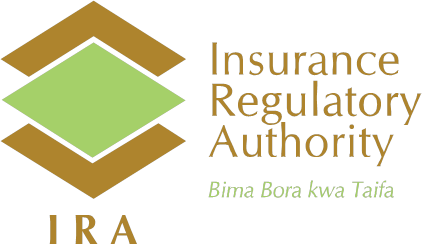 2. Kenya Livestock Insurance Programme – KLIP (Phase 1)
For the SRSD period, no location triggered a payout

For the LRLD period, final index readings triggered in two areas (DIFF & BUTE units) 

275 beneficiaries in the two UAI were affected

A total of USD 35,266 paid to the beneficiaries

The next phase to cover additional 4 counties ( Marsabit, Mandera, Tana River and Isiolo)
Exploring challenges in scaling up insurance as a disaster resilience strategy for smallholder farmers
Agriculture Index Insurance
[Speaker Notes: KLIP has been developed with support from World Bank, ILRI, and public and private sector stakeholders
A TLU is the unit by which IBLI measures livestock
 1 TLU being the value of feeding 1 cow, 10 goats/sheep
 The value of a camel is calculated at 140% of a TLU]
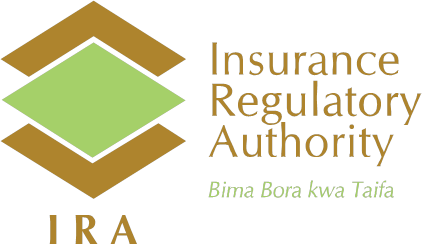 2. Kenya Livestock Insurance Programme – KLIP (Phase 2)
The 2nd phase covered additional 4 counties ( Marsabit, Mandera, Tana River and Isiolo bringing to a total of 6 covered 
 Rolled out in October 2016 ( to cover SRSD season)
Final Index readings were consistent with the situation on the ground
Kenya experienced one of the worst droughts in 15 years in these areas
All the 6 Counties – covering 70 UAIs were affected 
 62 UAI had payouts  as follows;
                - 16 have full payouts 
                 - 7 minimum payouts (5% of the SI)
                 - Approx. 15% -21 units 
                 - Approx. 30% - 18 units 
 Estimated total payout USD 2.15 million to 12000 farmers (Beneficiaries  in all the counties
Exploring challenges in scaling up insurance as a disaster resilience strategy for smallholder farmers
Agriculture Index Insurance
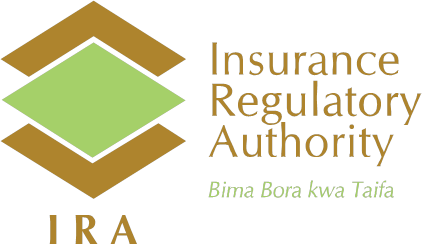 3. Kenya Crop Insurance Programme – KCIP (AYII)
Insurance programme Launched in March 2016
Target – Farmers with < 5 acres parcels of land – maize and wheat crop
Government subsidizes 50% of the premiums
Insurance policy roll out (retail) – Embu, Bungoma and Nakuru counties
Crop cutting Experiments to determine yield levels revealed that no payout was triggered in any of the counties
Compensation to the Insured for Shortfall below the Guaranteed Yield in the UAI 
Guaranteed Yield – 80% of Expected Yield per unit Area of Insurance
Currently being expanded to 10 Counties from March 2017 with the sales window expected to close by 15th April 2017.
Exploring challenges in scaling up insurance as a disaster resilience strategy for smallholder farmers
Agriculture Index Insurance
[Speaker Notes: KCIP also has been developed with support from World Bank, ILRI, and public and private sector stakeholders]
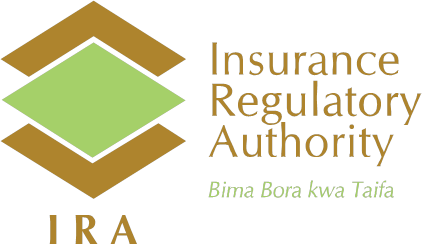 Thank you

Joseph Owuor 
Senior Supervision Officer, 
Insurance Regulatory Authority 
www.ira.go.ke 
jowuor@ira.go.ke 
+254 719 047 249